FEEDBACK SURVEY
This feedback survey was created to support our constant development as a training provider of coaching. It seeks to 1) help us develop our range of coach trainings to be as beneficial to the attendees as possible, 2) support the attendees post-training, helping them to apply their new skills to practice. We are hoping to see some of the answers as references on our website.

Thank you for answering!
THE TRAINING I ATTENDED:
DATE:
NAME OF COACH:
IMPORTANCE OF THE TRAINING
Was this the right coach training for you?		 	5 = Yes, I got much out of it 	1 = I’m quite disappointed										

BENEFITS OF THE TRAINING
How would you describe the role of this training in your		5 = crucial			1 = not very important
success, when you’re reaching for your goals?	
						
APPLYING THE CONTENTS
How easy was it to apply the things you’ve learned?		5 = very easy		1 = challenging 


If you find it challenging to apply the contents, what kind of help would you need the most?



RECOMMENDATION
Would you recommend this training to others?			      Yes	      No

SATISFACTION
How would you rate this training as a whole?			5 = very satisfactory		1 = very unsatisfactory

Other comments:

 








YOUR NEXT STEP
Write at least one concrete thing, related to this training, that you’re going to do within the next 7 days.
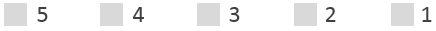 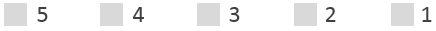 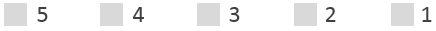 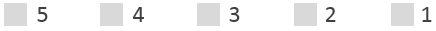 MAY WE PUBLISH YOUR FEEDBACK ON OUR SITE?
Is it OK if we publish your feedback on our site www.luontaisettaipumukset.fi?
 Yes, you may publish my feedback with my name. Yes, you may publish my feedback without my name. No, you may not publish my feedback.

Name:						E-mail:
Thank you for your feedback! 

NATURAL TENDENCIES™  | TypeOne Ltd Oy					Tel: +358 45 185 5581
info@luontaisettaipumukset.fi						www.luontaisettaipumukset.fi